20 20 Project
i spy
Greenhouse effect
The result of greenhouse gasses trapping the sun heat and keeping a unit close to the air, crusial and essential for life.
Greenhouse gasses are caused by pollution that animals and humans make.
For example:
HUMANS                                                                                  ANIMALS
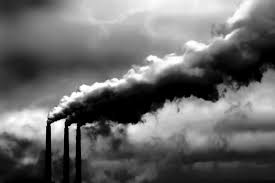 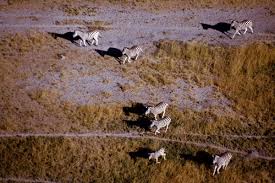 Global Warming
The increase of Earth average surface temperature due to effect greenhouse gasses trapping heat.
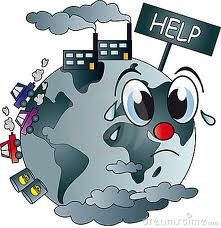 Photo #1
Video  #1
Causes and Consecuences
Green gas emission: 
Cause: Burning of fossil fuels in cars, factories, and electricity production.
Consecuence: Contamination on the city, farms and towns.
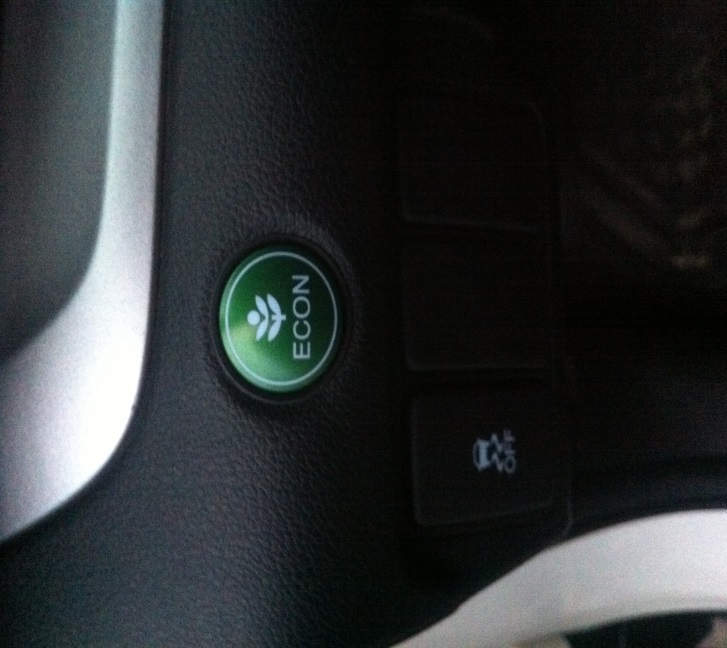 Photo #2
Elements
Carbon dioxide (CO2) exsist thanks of the fossil fuel burning and deforestataion. 
Methane (CH4) sourcerice cultivation ,cattle i sheep ranching, decay from landfills and minning.
Water vapor (h2O) is the most important greenhouse gas!!!
Video #2
Proof of global warming
Alaska in 1914 was ice.                                                
2004 is almost a lake.                                                        Colorado river in 2002

Colorado river 2002 is a complete river.
2003 small ( not a river any more) concluding a desert.          
Alaska 1914      Alaska in 2004                         
                                                                                   Colorado river in 2003
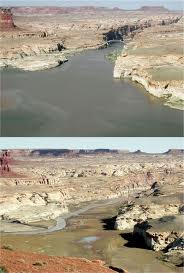 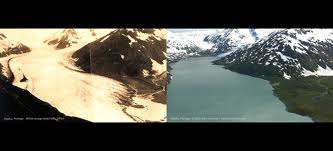 Photo #3
Effects of global warming due to the unbalance of greenhouse gasses
Habitats damage and species extinction.
Changes in water supplies; contamination of fresh water.
More severe storms; huricanes and floods.
Droughts, and changes in weather patterns
Cause that encrease gasses to the atmosphere
Deforetation: cutting down trees and the wood burning.
population growth: more people equals more contamination.
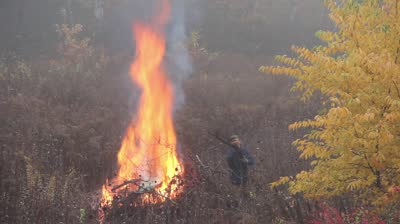 Photo #4
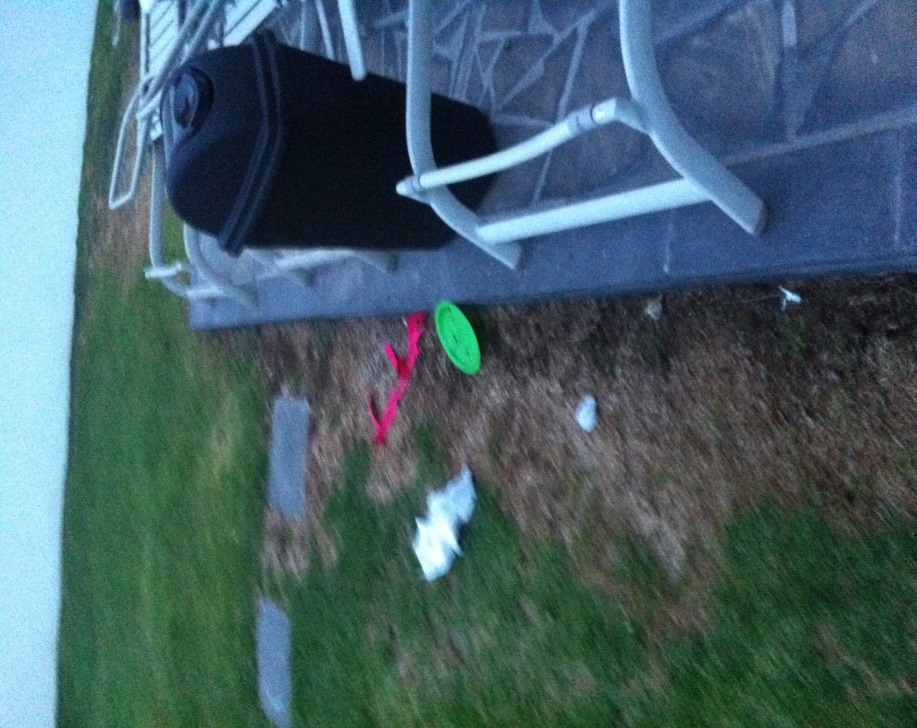 1 more bad photo
AND ALSO 1 MORE GOOD
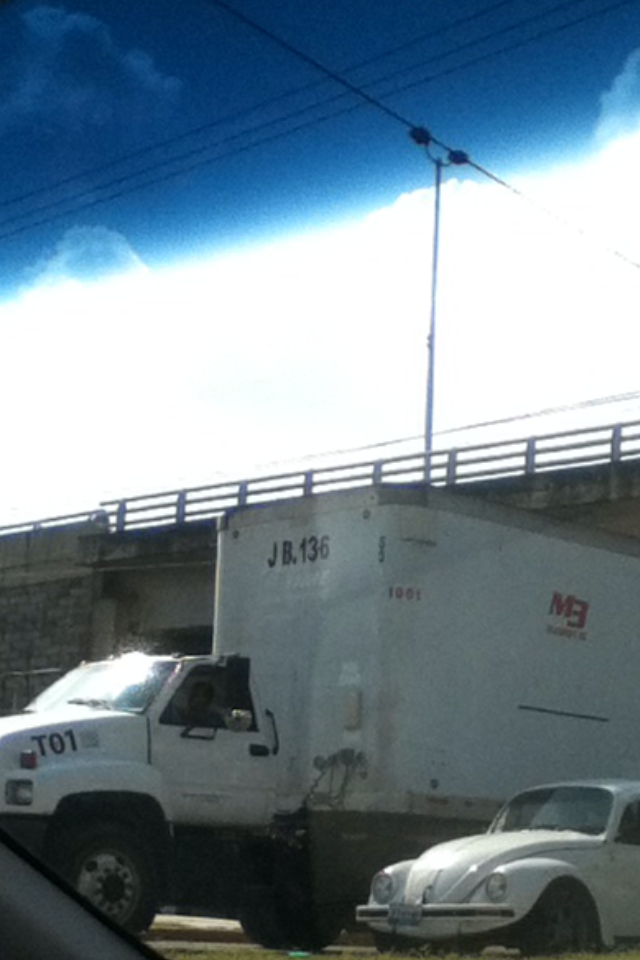 More photos
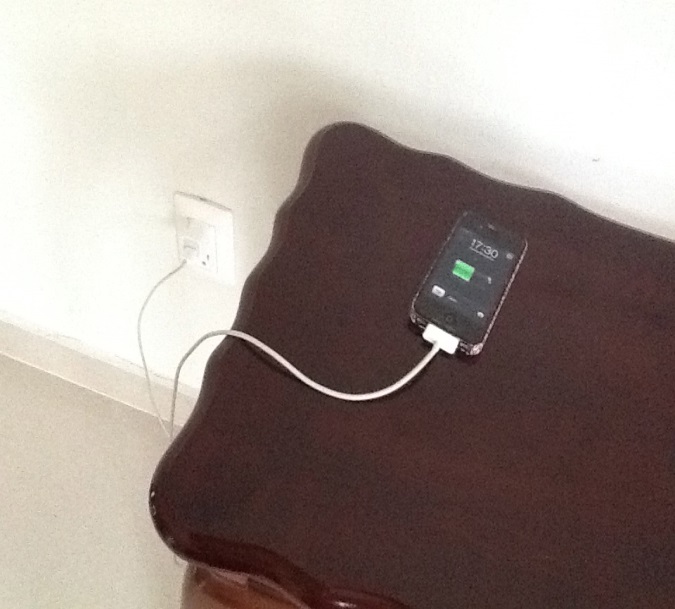 MANY MORE GOOD
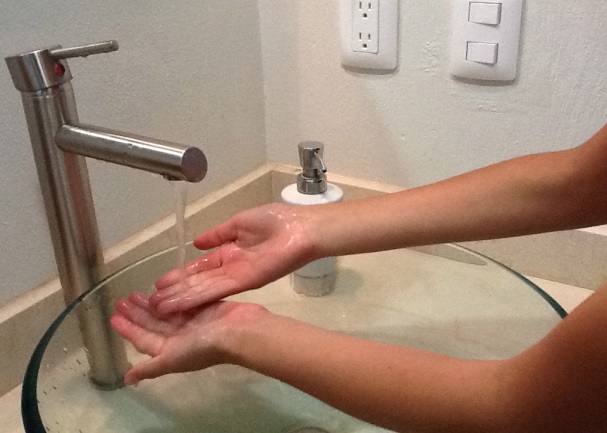 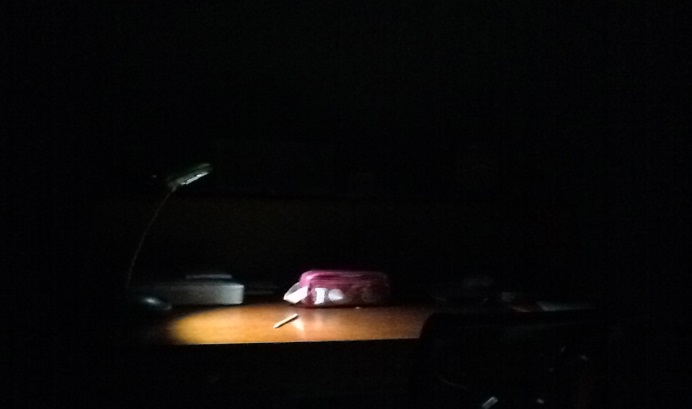 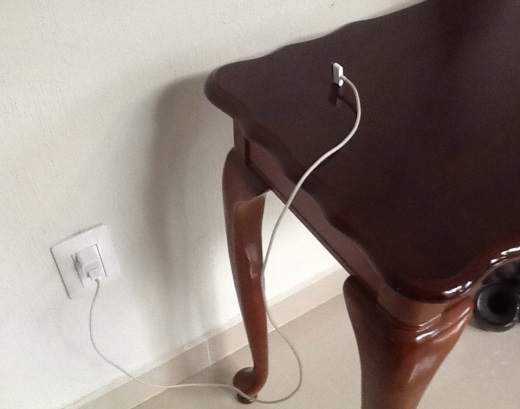 Thanks!!
Whith love:
Pablo B.
Paola B.
Jose Fernando V.
Alexa Fernanda H.
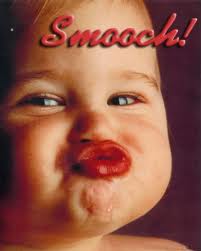